Binary Search
CS 5010 Program Design Paradigms “Bootcamp”
Lesson 8.3
© Mitchell Wand, 2012-2014
This work is licensed under a Creative Commons Attribution-NonCommercial 4.0 International License.
1
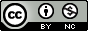 TexPoint fonts used in EMF. 
Read the TexPoint manual before you delete this box.: AAA
Introduction
Binary search is a classic example that illustrates general recursion
We will look at a function for binary search
2
Learning Objectives
At the end of this lesson you should be able to:
explain what binary search is and when it is appropriate
explain how the standard binary search works, and how it fits into the framework of general recursion
write variations on a binary search function
3
Binary Search
You probably learned about binary search in an array: given an array A[0:N] of increasing values and a target tgt, find an i such that A[i] = tgt, or else report not found.
4
Arrays can be modeled as functions
Racket has arrays (called vectors), but we don't need them.
Instead of having an array, we'll have a function  
f : [0..N] -> Integer
which will give the value of the array at any index.
We will require that f be non-decreasing:  that is:
i <= j implies f(i) <= f(j)
5
Let's do the obvious generalization
Clearly the 0 and N don't matter, so we'll add them as arguments to our function.
6
Contract and Purpose Statement
;; binary-search-loop 
;;  : NonNegInt NonNegInt 
;;    (NonNegInt -> Integer) 
;;    Integer
;;    -> MaybeNonNegInt
;; GIVEN: two numbers lo and hi, a function f,
;;   and a target tgt
;; WHERE: f is monotonic 
;;   (ie, i<=j implies f(i) <= f(j))
;; RETURNS: a number k such that lo <= k <= hi 
;;   and f(k) = tgt if there is such a k,
;;   otherwise false.
7
Once we've written that, we can write the main function
;; binary-search :
;;  NonNegInt (NonNegInt -> Integer) Integer
;;  -> MaybeNonNegInt
;; GIVEN: a number N, 
;;  a function f : NonNegInt -> Integer,
;;  and a number tgt
;; WHERE: f is monotonic (ie, i<=j implies f(i) <= f(j))
;; RETURNS: a number k such that 0 <= k <= N 
;;  and f(k) = tgt if there is such a k,
;;  otherwise false.

;; STRATEGY: functional composition
(define (binary-search N f tgt)
  (binary-search-loop 0 N f tgt))
8
What are the easy cases for binary-search-loop?
if lo>hi, the search range [lo,hi] is empty, so the answer must be false.
if lo=hi, the search range has size 1, so it's easy to figure out the answer.
9
What if the search range is larger?
Insight of binary search: divide it in half.
Choose a midpoint p in [lo,hi].
p doesn't have to be close to the center– any value in [lo,hi] will lead to a correct program
but choosing p to be near the center means that the search space is divided in half every time, so you'll only need about log(hi-lo) steps.
10
What are the cases?
f(p) < tgt
so we can rule out p, and all values less than p (because if p' < p, f(p') <= f(p) < tgt).
So the answer k, if it exists, is in [p+1, hi]
tgt < f(p)
so we can rule out p and all values greater than p, because if p < p', tgt < f(p) <= f(p').
So the answer k, if it exists, is in [lo,p-1]
tgt = f(p)
then p is our desired k.
11
As code:
(define (binary-search-loop lo hi f tgt)
  (cond
    [(> lo hi) 
     ;; the search range is empty, return false
     false]    
    [(= lo hi) 
     ;; the search range has size 1
     (if (equal? (f lo) tgt) lo false)] 
    [else (local
            ((define midpoint (floor (/ (+ lo hi) 2)))
             (define f-of-midpoint (f midpoint)))
            (cond
              [(< f-of-midpoint tgt)
               ;; the tgt is in the right half
               (binary-search-loop (+ midpoint 1) hi f tgt)]
              [(> f-of-midpoint tgt)
               ;; the tgt is in the left half
               (binary-search-loop lo (- midpoint 1) f tgt)]
              [else 
                ;; midpoint is the one we're looking for
                midpoint]))]))
12
Watch this work
(binary-search-loop 0 40 sqr 49)
= (binary-search-loop 0 19 sqr 49) 
= (binary-search-loop 0 8 sqr 49)
= (binary-search-loop 5 8 sqr 49)
= (binary-search-loop 7 8 sqr 49)
= 7
midpoint = 20
midpoint = 9
midpoint = 4
midpoint = 6
midpoint = 7
13
What's the termination argument?
If lo > hi, the function terminates immediately. Otherwise (- hi lo) decreases at every recursive call.
14
Summary
You should now be able to:
explain what binary search is and when it is appropriate
explain how the standard binary search works, and how it fits into the framework of general recursion
write variations on a binary search function
15
Next Steps
If you have questions about this lesson, ask them on the Discussion Board
Do Guided Practice 8.3
Go on to the next lesson
16